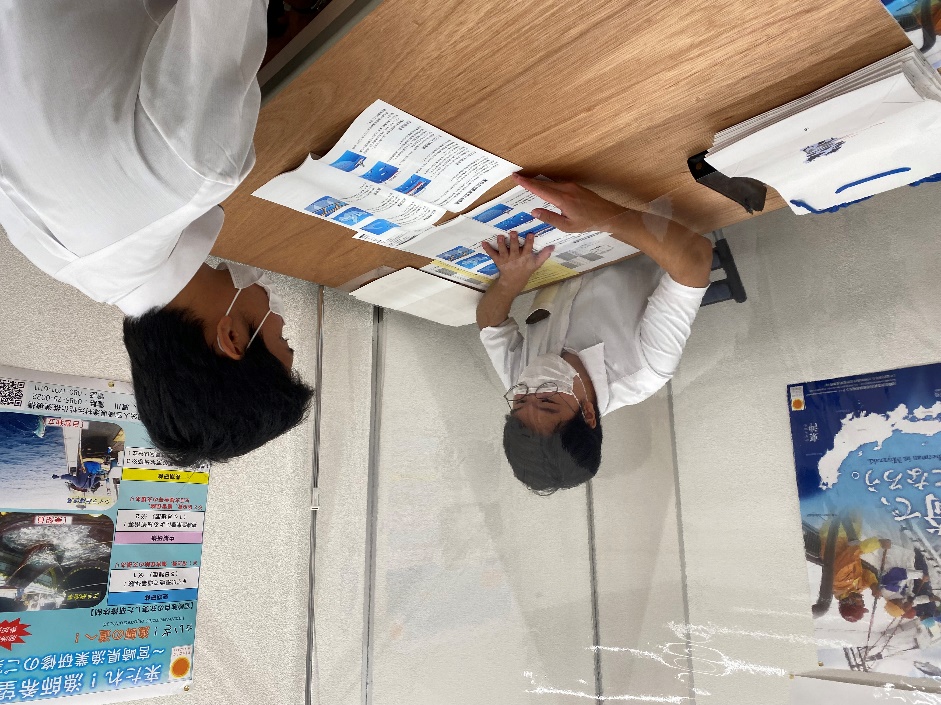 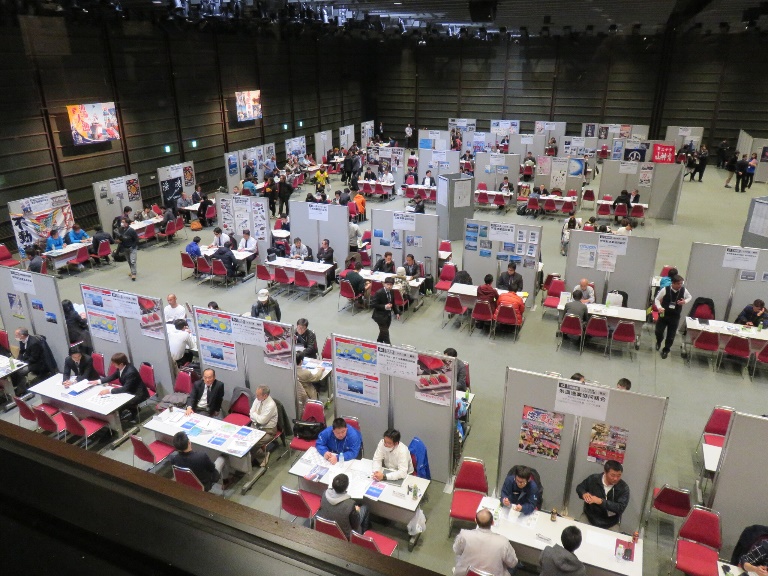 ©2016　一般社団法人　全国漁業就業者確保育成センター
※2016年開催　東京会場の様子